HTML Workshop!
Johan Ng and Muhammad Hazzry
https://tinyurl.com/yagwfevl
[Speaker Notes: Used to create web documents
Markup language = set of markup tag 
Tags describe document content]
Hyper Text Markup Language
[Speaker Notes: Used to create web documents
Markup language = set of markup tag 
Tags describe document content]
HTML Structure
<html>
<body>
<p>
</p>
</html>
</body>
[Speaker Notes: html>
The opening <html> tag indicates that anything between it and a closing </html> tag is HTML code

The <body> tag indicates that anything between it and a closing </body> tag is shown inside the main browser window

Other contents that is to be in the main browser should be defined within their own tags.
e.g.
• <p> … </p>
• <div> … </div>]
HTML Tags
<h1> content </h1>
Opening Tag
Closing Tag
Key important Tags
Title						<title> </title>
Headers                              <h1> </h1>
Paragraph                           <p> </p>
Horizontal Line 			<hr>
Line Break 				<br>
Images 					<img src “”>
Links 					<a href = “”> </a>
Ordered list				<ol> </ol>
Unordered list			<ul> </ul>
List element				<li> </li>
Title
<title> this is a title <title>
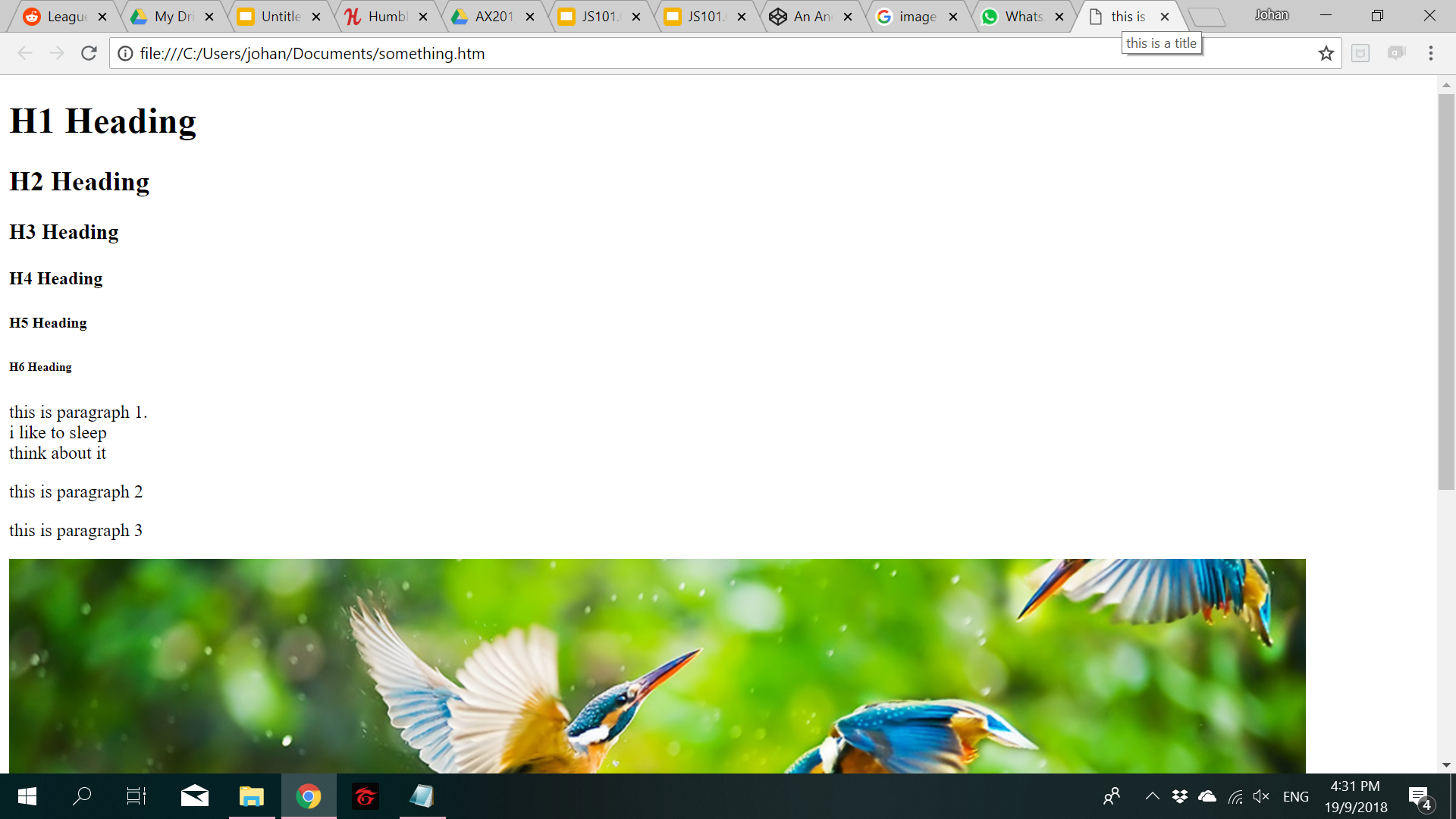 Headers
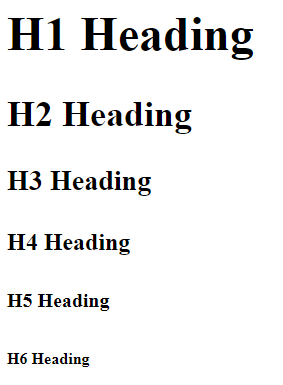 <h1>H1 Heading</h1>
<h2>H2 Heading</h2>
<h3>H3 Heading</h3>
<h4>H4 Heading</h4>
<h5>H5 Heading</h5>
<h6>H6 Heading</h6>
Paragraphs and line break
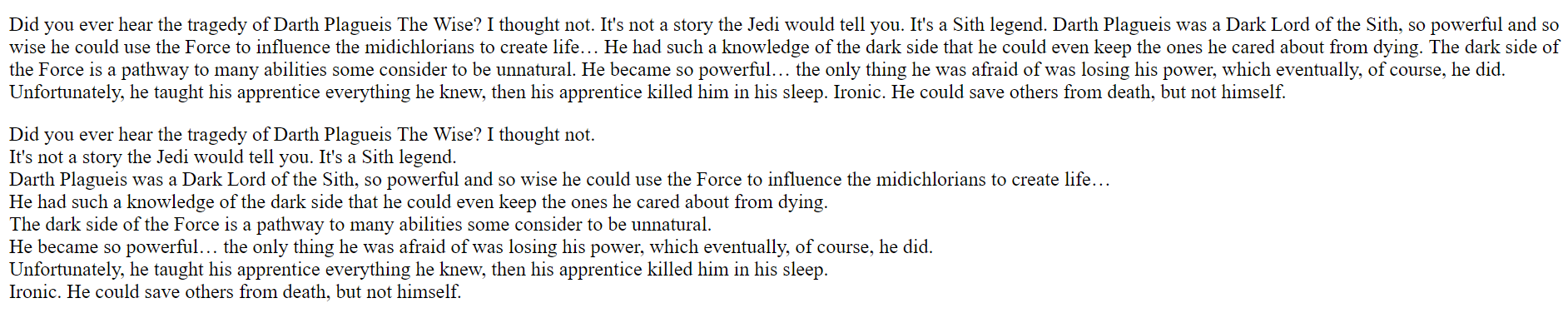 Paragraphs and line break
<p>wall of text</p>

<p>wall of text<br>
      wall of text<br>
      wall of text<br>
      wall of text<br></p>
Horizontal lines
<p>this is a horizontal line!<hr></p>
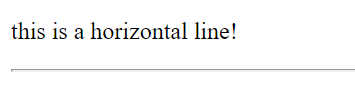 Images
<p><img src = "https://www.gettyimages.ie/gi-resources/images/Homepage/Hero/UK/CMS_Creative_164657191_Kingfisher.jpg" alt="Image" height="275" width="570" > </p>
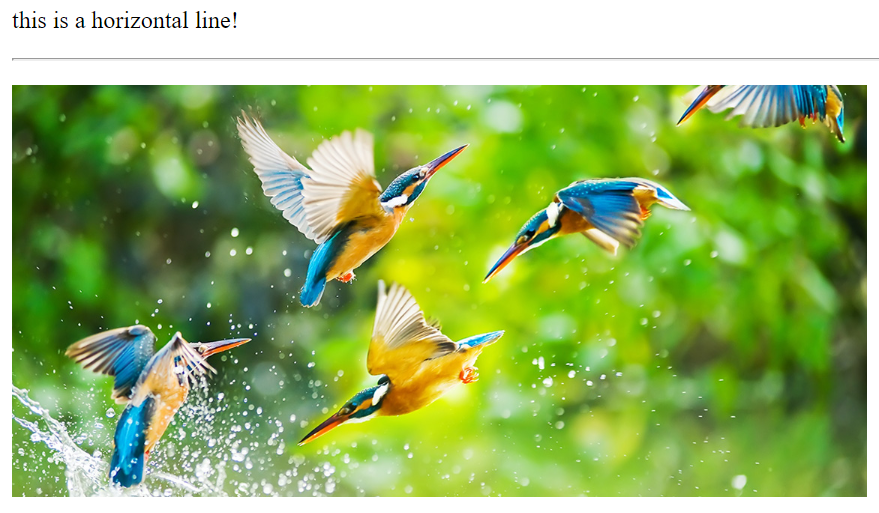 Hyperlink
<p><a href= "https://www.google.com/">google</a></p>
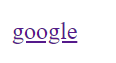 Formatting elements
Bold 					<b> </b>
italics 					<i> </i>
Underline				<u> </u>
Strikethrough				<s> </s>
Strong					<strong> </strong>
[Speaker Notes: https://www.w3schools.com/html/html_formatting.asp]
Styles!
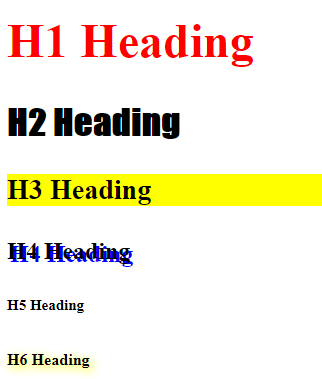 <h1 style = "color: red"> H1 Heading </h1>
<h2 style = "font-family: Impact"> H2 Heading </h2>
<h3 style = "background-color: yellow"> H3 Heading </h3>
<h4 style = "text-shadow: 2px 2px blue"> H4 Heading </h4>
<h5 style = "font-size: 10px"> H5 Heading </h5>
<h6 style = "text-shadow: 2px 2px 10px yellow"> H6 Heading </h6>
[Speaker Notes: https://www.w3schools.com/html/html_styles.asp]
Cascading style sheets
H1 {color:blue;}
Selector
Property
Value
Try it yourself!
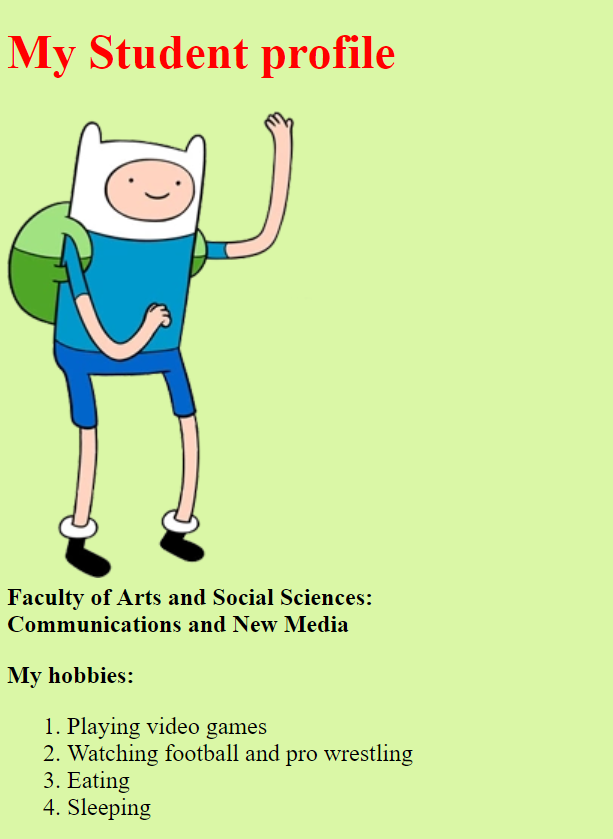 Getting started
Create a folder by name “Workspace” on your desktop
Open Wordpad, save it as “index.html”
Follow me!